Фонд поддержки местного сообщества «Территория успеха»
г. Краснокамск
Пермский край
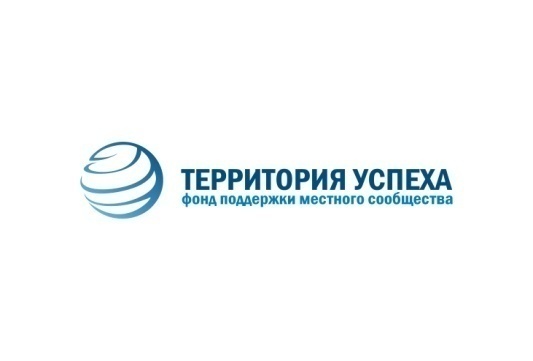 Фонд «Территория успеха» является участником
Содружества Добрых городов
Альянса «Серебряный возраст»
Коалиции «Забота рядом»
Коалиции против бедности
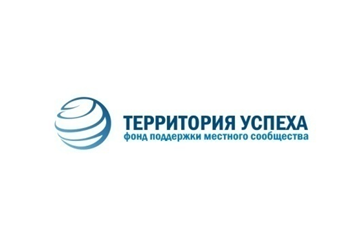 Направления деятельности
оказание помощи и поддержки нуждающимся категориям населения;
профилактика правонарушений и преступлений несовершеннолетних;
повышение гражданской активности населения;
 оказание социальных услуг населению;
 развитие территорий.
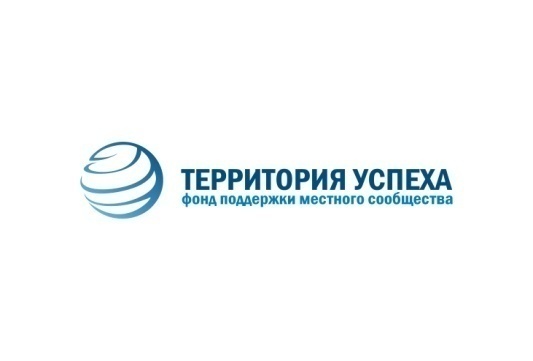 Оказание помощи и поддержки нуждающимся категориям населения
Количество благополучателей за год не менее 
10000 человек
безработные;
инвалиды;
семьи с детьми-инвалидами;
пенсионеры;
многодетные семьи и семьи с одним родителем
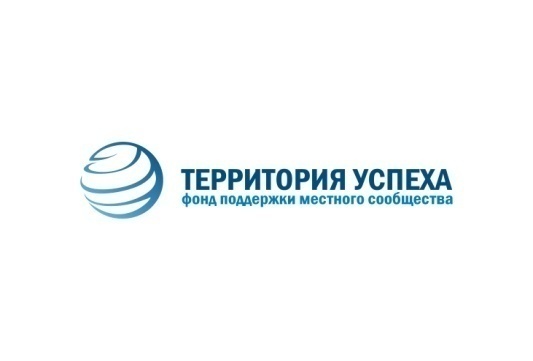 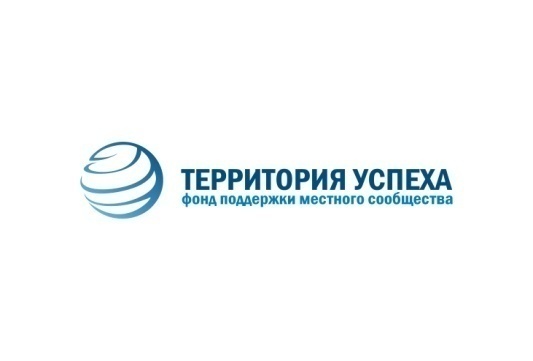 Оказание помощи и поддержки нуждающимся категориям населения
#Краснокамскпомогает
Бесплатные услуги (социальная прачечная, прокат средств реабилитации, юридическая помощь, услуги автоволонтеров, мастер-классы);
Добрая ярмарка (вещевая помощь);
Корзина Добра (сбор продуктовых пожертвований и передача их нуждающимся)
В период пандемии фонд объединил НКО и бизнес территории для оказания помощи нуждающимся
Профилактика правонарушений и преступлений несовершеннолетних
Краевая конференция «Актуальные проблемы работы с детьми, находящимися в трудной жизненной ситуации»
Выездные семинары «Подросток на улице»
Семинары «Правовой экспресс»
Работа с семьями, находящимися 
в СОП
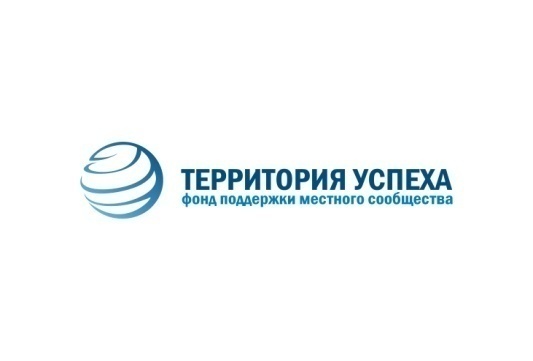 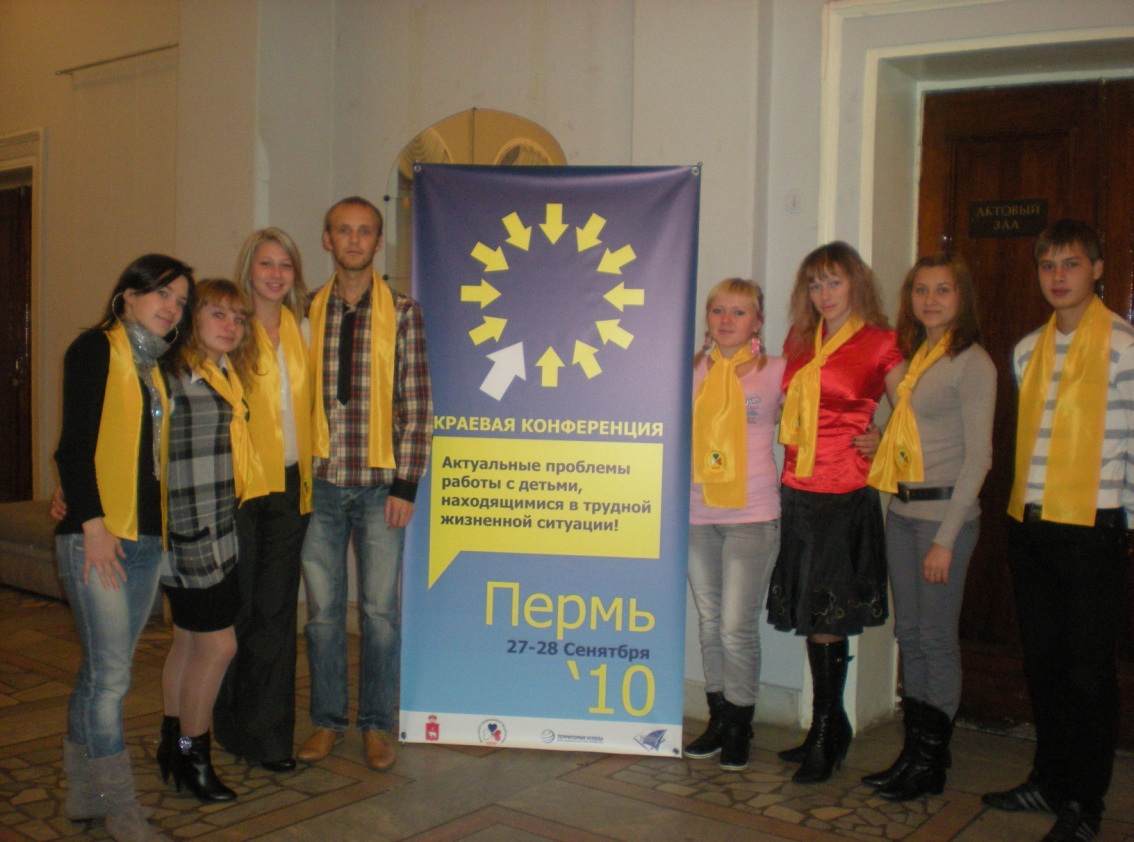 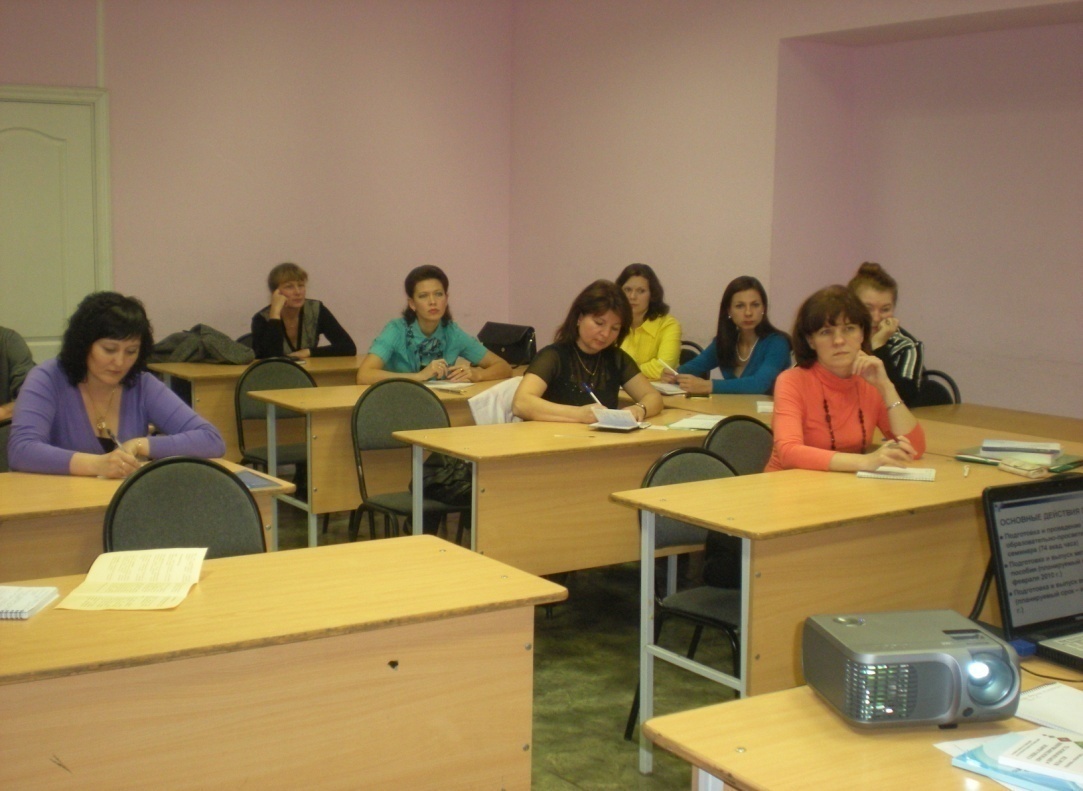 Повышение гражданской активности населения
Семинары и консультации для НКО и для инициативных групп;
 Стратегические и форсайт-сессии;
 Сопровождение проектов;
 Помощь в организации мероприятий;
 Ресурсная поддержка НКО и инициативных групп.
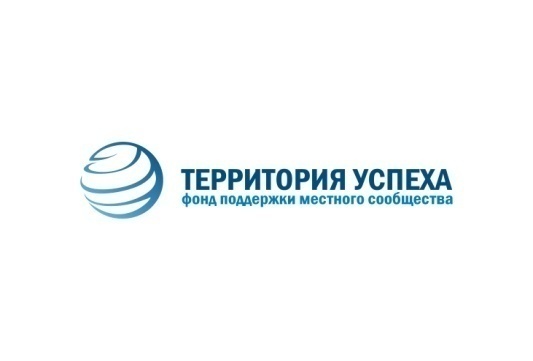 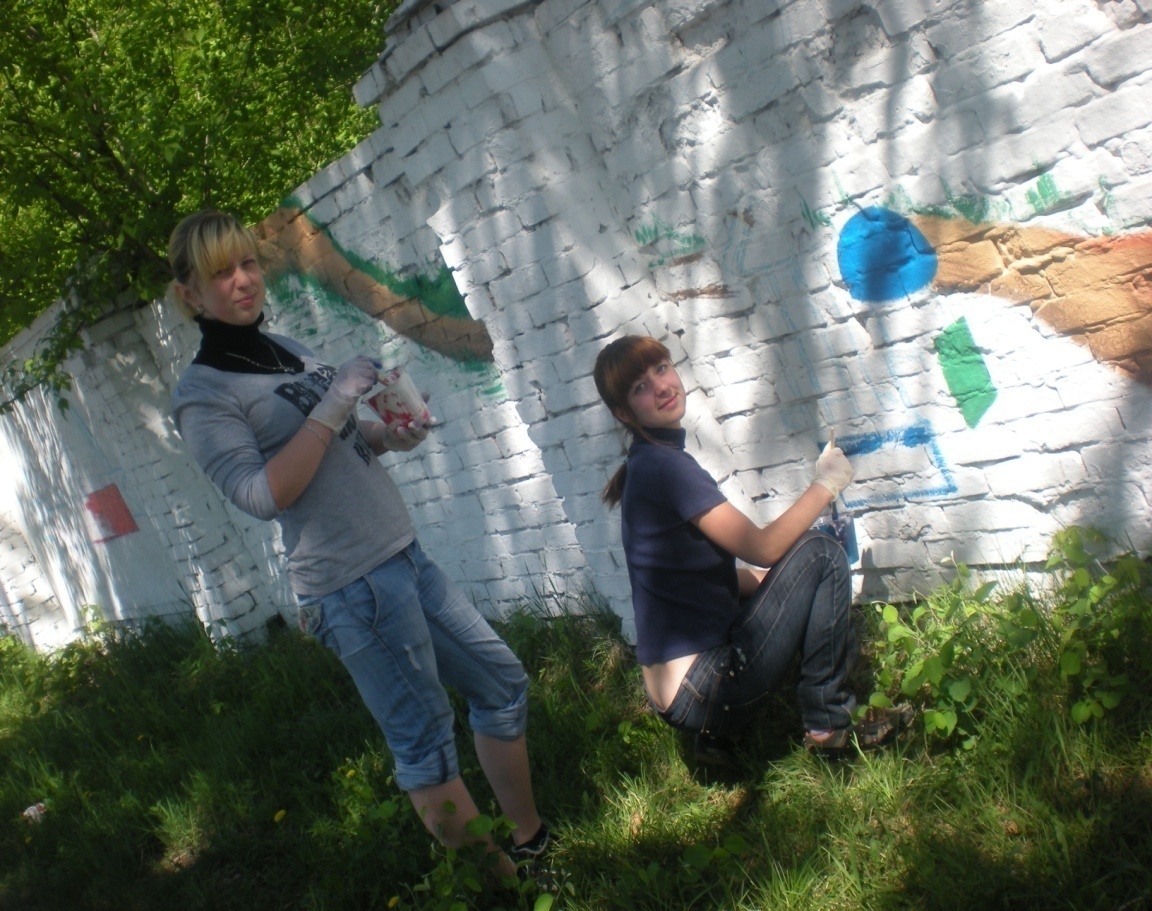 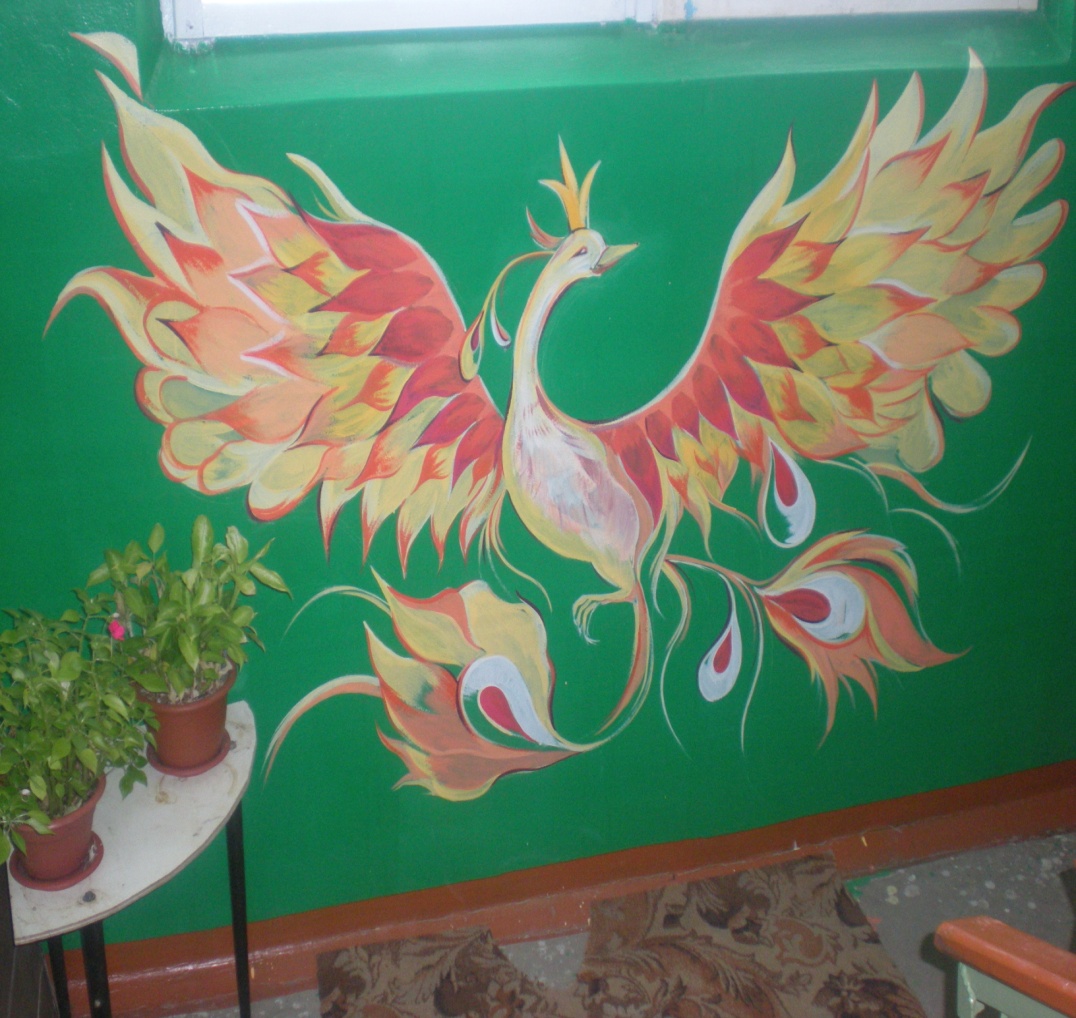 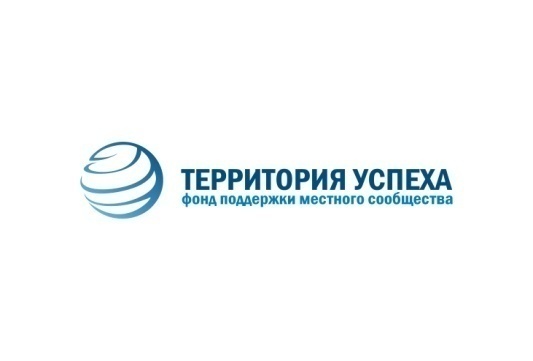 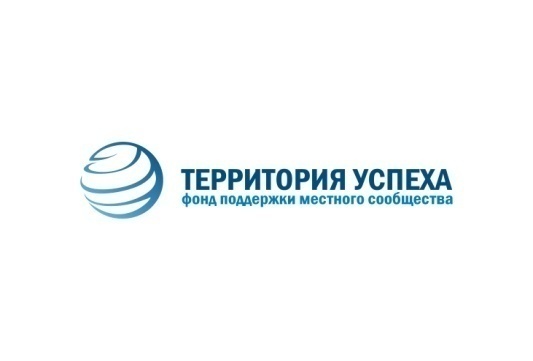 Повышение гражданской активности населения
При фонде уже 8 лет работает отряд серебряных волонтеров. На сегодняшний день это 124 активных человека старшего возраста.
Акция «Одобрено старшим поколением», соревнования по раздельному сбору мусора «Чистые игры», организация и проведение фестиваля «Добрый Краснокамск», ежедневная работа по оказанию помощи и поддержке нуждающихся, помощь СВО. 
Это то немного, что делают люди старшего поколения в качестве волонтеров.
Оказание социальных услуг населению
Творческое объединение для лиц старшего возраста и инвалидов «КлубОК»
Бюро добрых услуг (няни, сиделки)
Проведение мероприятий
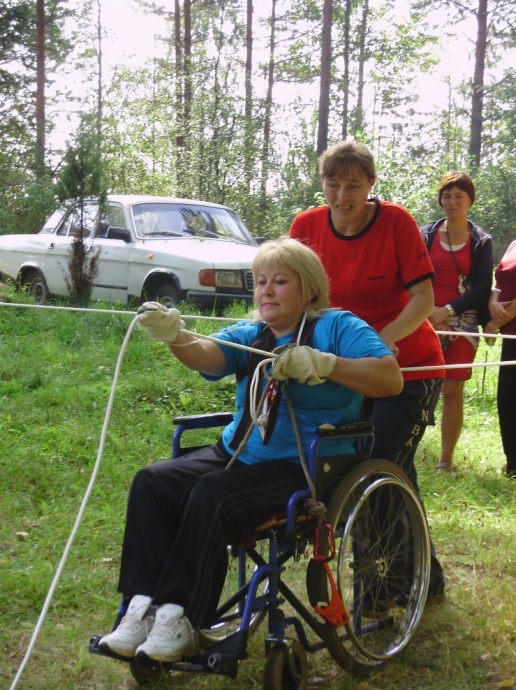 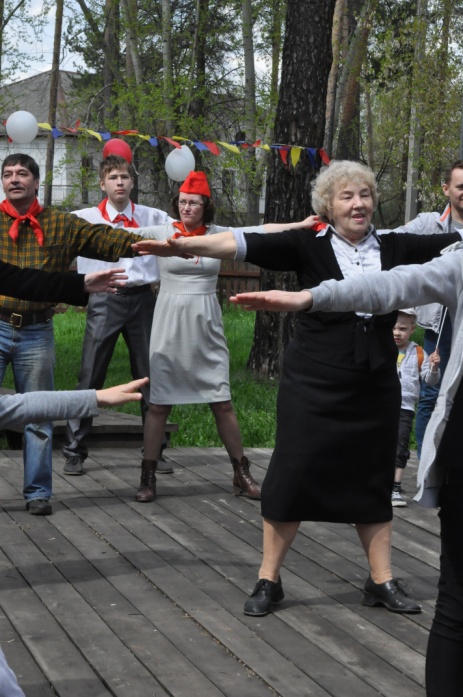 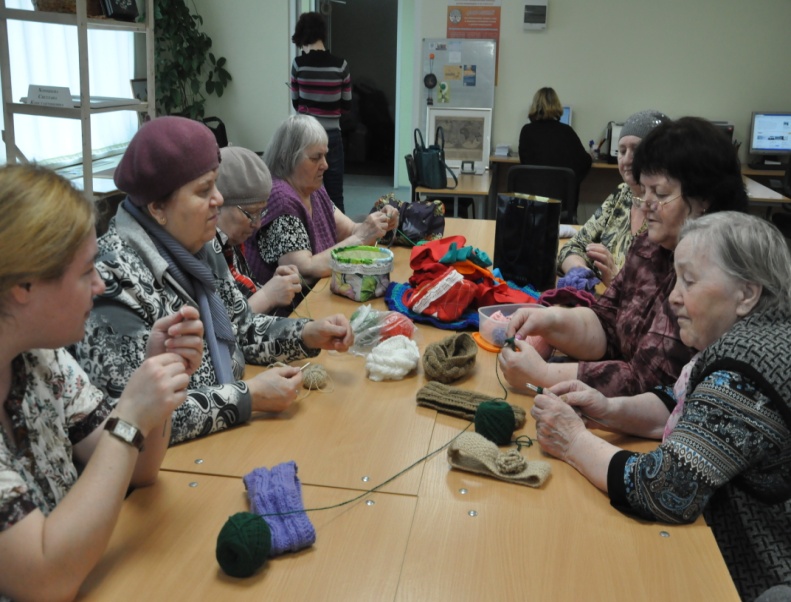 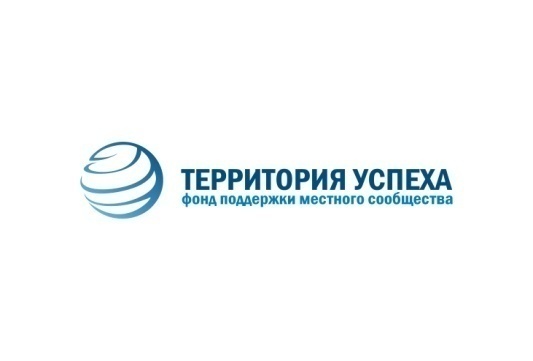 Развитие территорий
Формирование команд, разработка концепций и программ развития территорий, поиск ресурсов как внутри территории, так и извне, мониторинг и сопровождение.
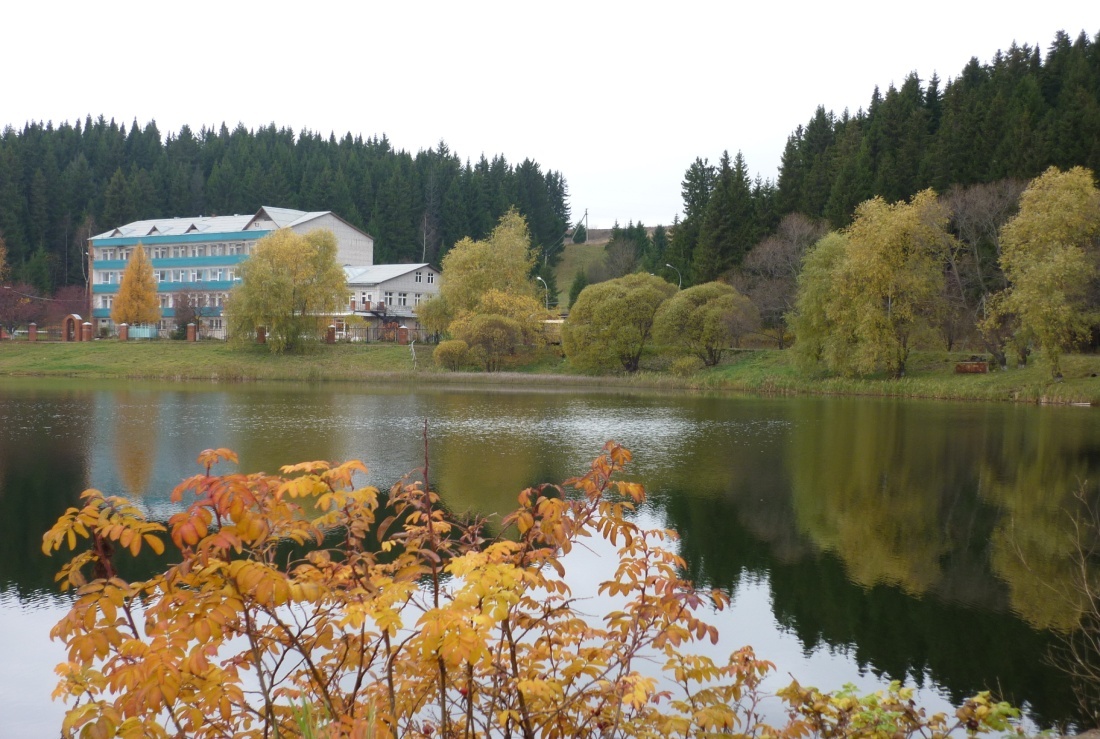 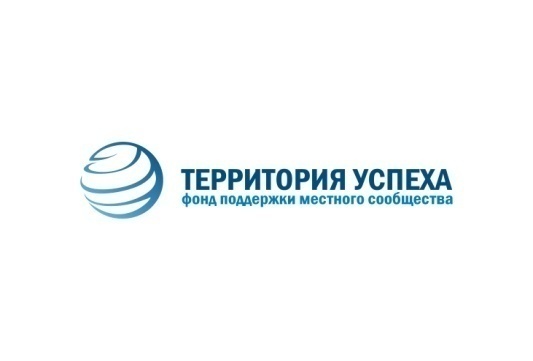 Контакты
89824533982, 89028394013
E-mail: fonduspeh@mail.ru
Адрес: 617060, Пермский край, г. Краснокамск. ул. Энтузиастов, 24
Сайт: fondkrk.ru
Группа Вконтакте https://vk.com/fonduspeh
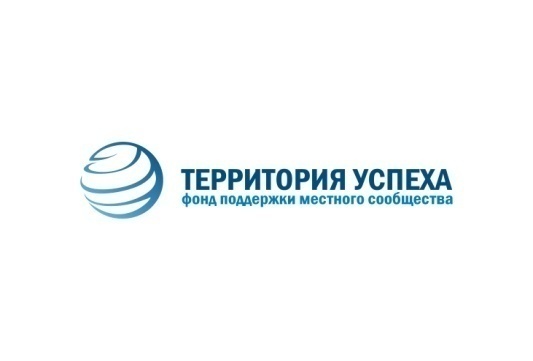